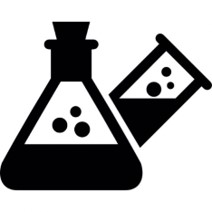 Experiment Nr. 12Chromatographie
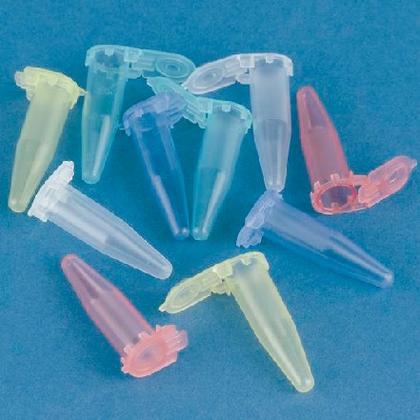 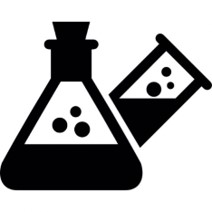 Durchführung
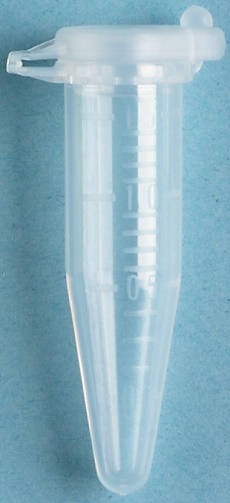 Teil 1:
Tabletten pulverisieren (jemand für alle)
3 Vials befüllen:
	Referenz, Medikament X, Medikament Y
Laufmittel dazu, kurz schütteln.
DC-Platte beschriften, Punkte setzen
DC mit Spezial-Laufmittel laufen lassen
Auswerten
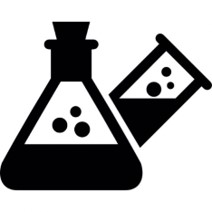 Durchführung
Teil 2:  4 Vials befüllen: je eine Spatelspitze von 

Vanillin:		 	ortho-Vanillin:



2-Nitrophenol: 		 N-Phenylacetamid:
   

dazu Ethanol, schütteln: das sind die 4 Referenzen
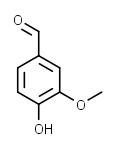 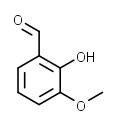 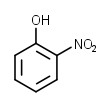 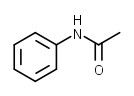 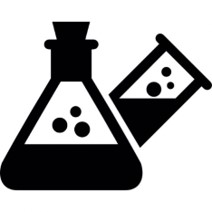 Durchführung
Teil 2:
Von jedem Vial einen Punkt auf die 
   DC-Platte
5. Punkt mit dem unbekannten Gemisch E0 in die Mitte.
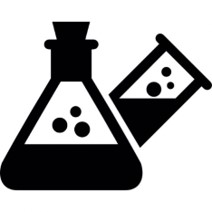 Durchführung
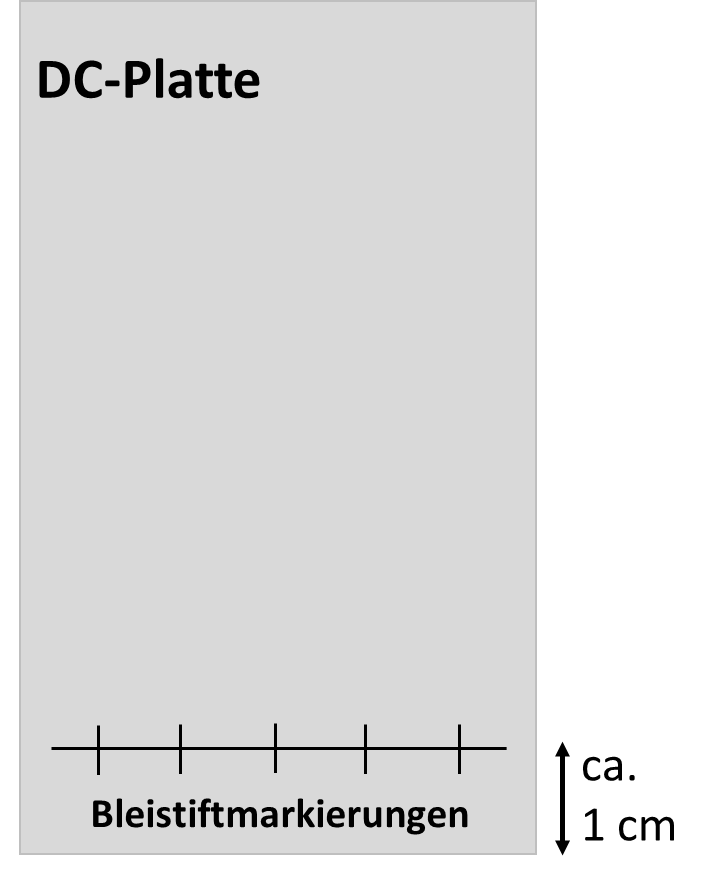 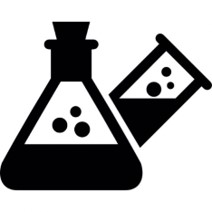 Durchführung
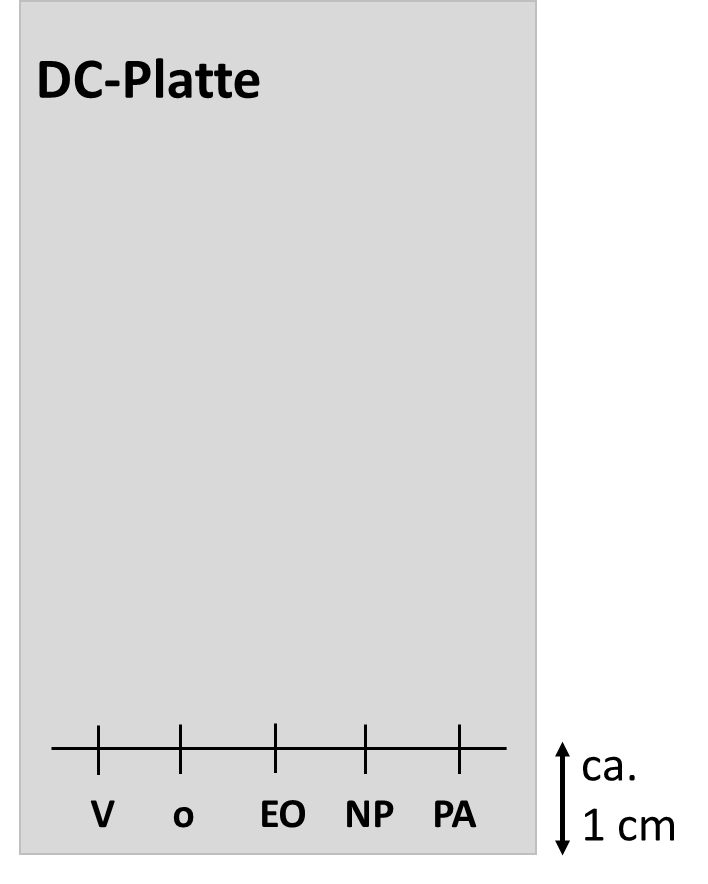 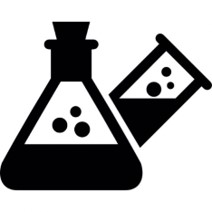 Punkte auftragen
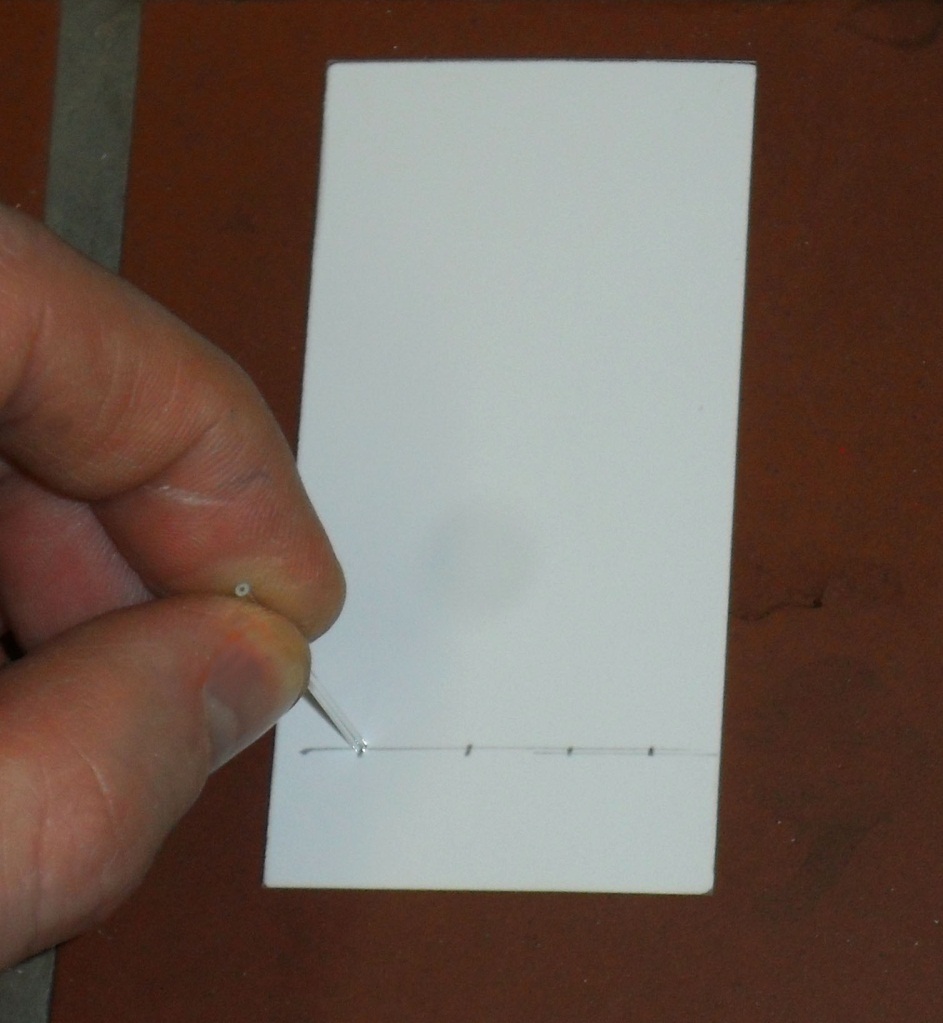 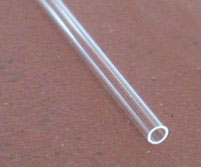 Kapillare
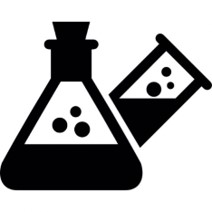 Durchführung
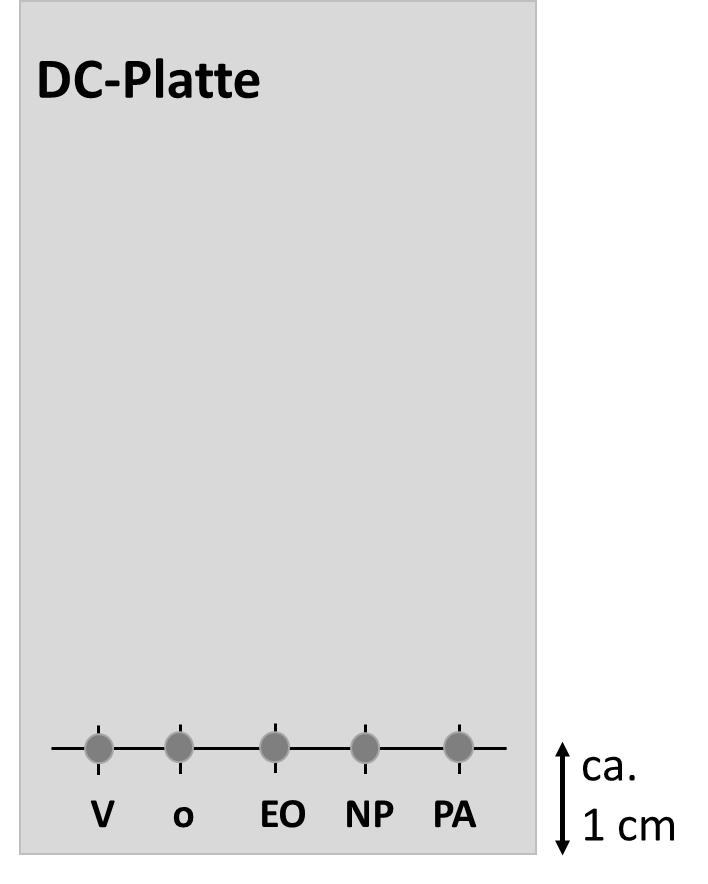 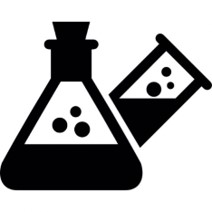 Durchführung
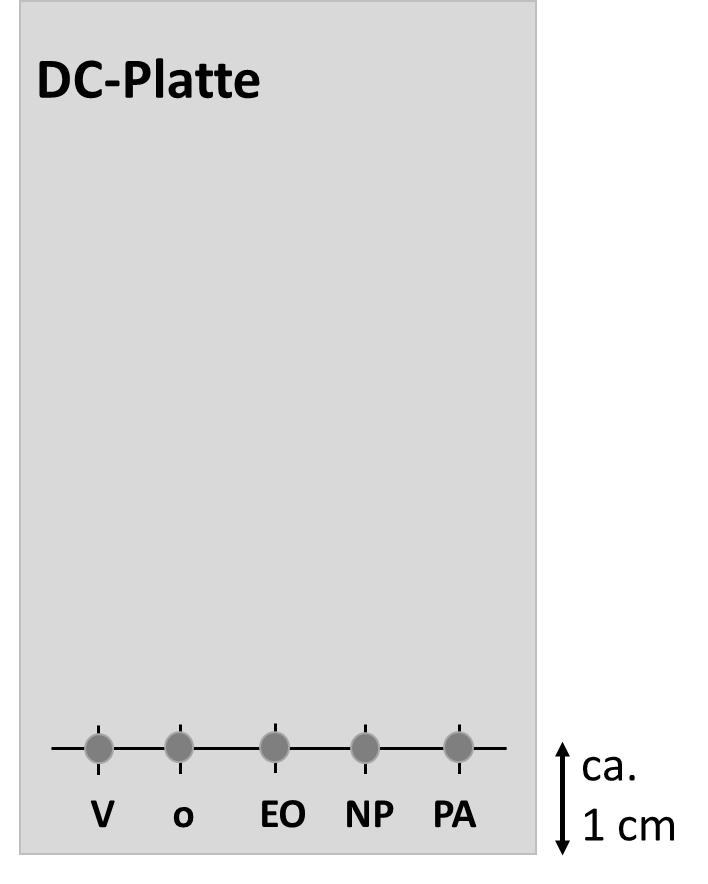 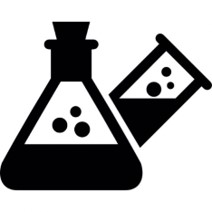 Durchführung
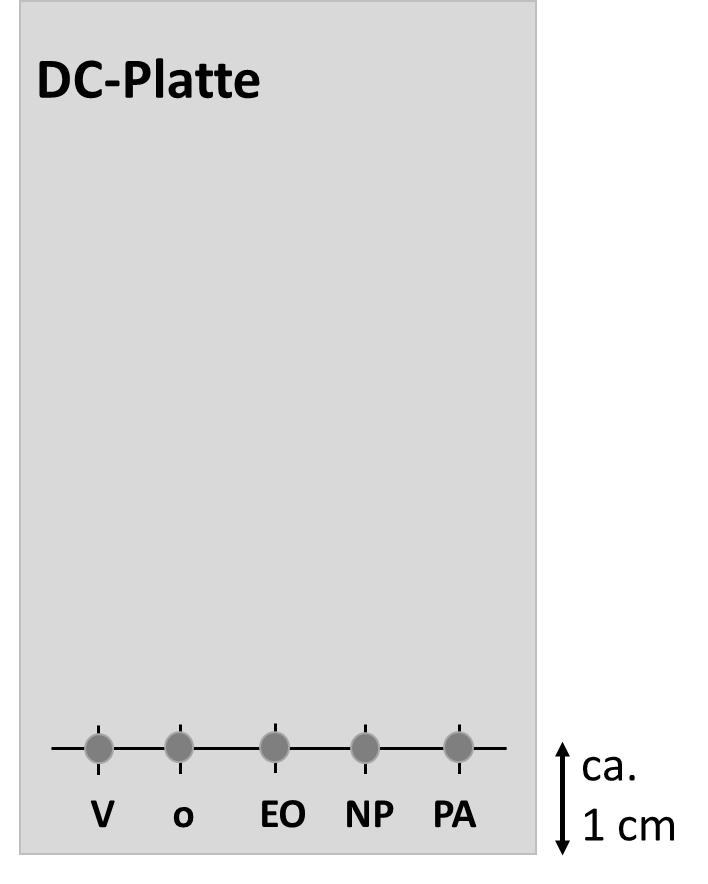 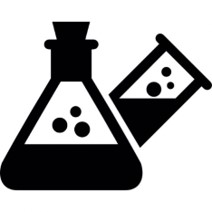 UV-Gerät
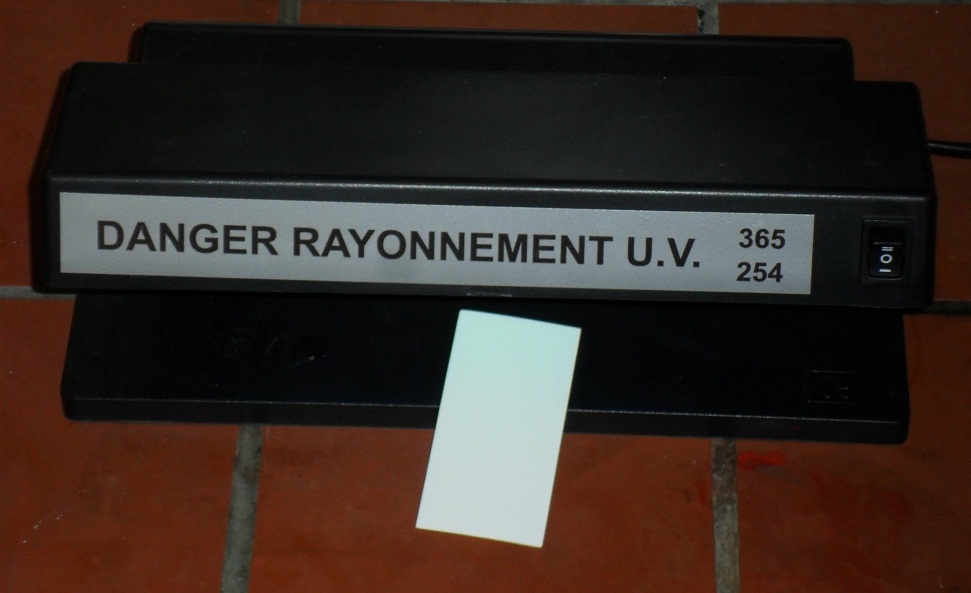 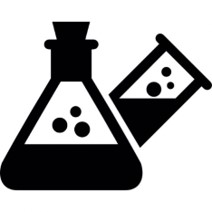 Durchführung
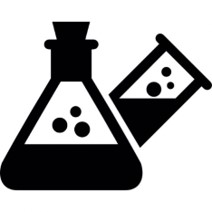 Laborprüfung
Einzeln. Sonst genau wie in Teil 2. Aber:
Sie erhalten ein neues Gemisch T1, T2, T3…
Sie sollen mit einem sauberen DC begründet herausfinden, welche Stoffe im Gemisch sind.
Zur Verfügung: Referenzstoffe, Vials, Kapillaren und 2 DC-Platten.
Innerhalb dieser Doppellektion
Max. 3 P, zählt zur 4. Note.
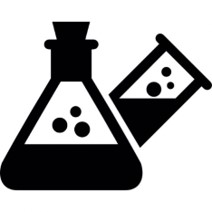 Laborprüfung
Bewertungskriterien:
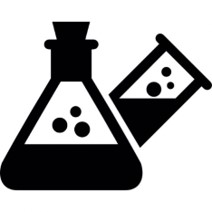 Entsorgung
Vials mit Inhalt, DC-Platten und Kapillaren in den Abfall
Spezial-Laufmittel ins Entsorgungsgefäss
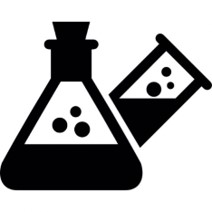 Putzen
Nur die Korpus-Oberfläche
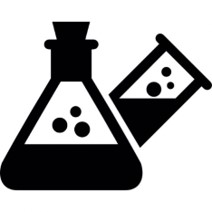 Sicherheitshinweise
Speziallaufmittel: gesundheitsschädlich, leichtentzündlich, reizend, umweltschädlich,
Acetylsalicylsäure: reizend
Vanillin: reizend
Ortho-Vanillin: reizend
2-Nitrophenol: reizend, gewässergefährdend
N-Phenylacetamid: reizend

Schutzbrille tragen obligatorisch